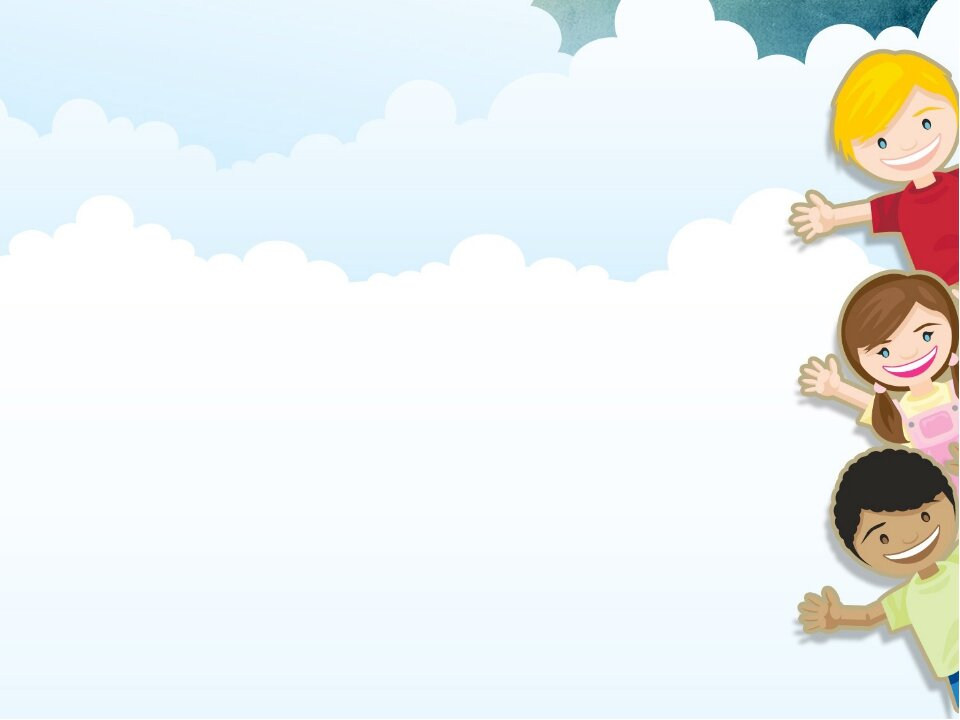 Мастерим с детьми из бумаги

«Футболист»

для подготовительной к школе группы
Выполнил:
Воспитатель
Мирхаева Е.Р.
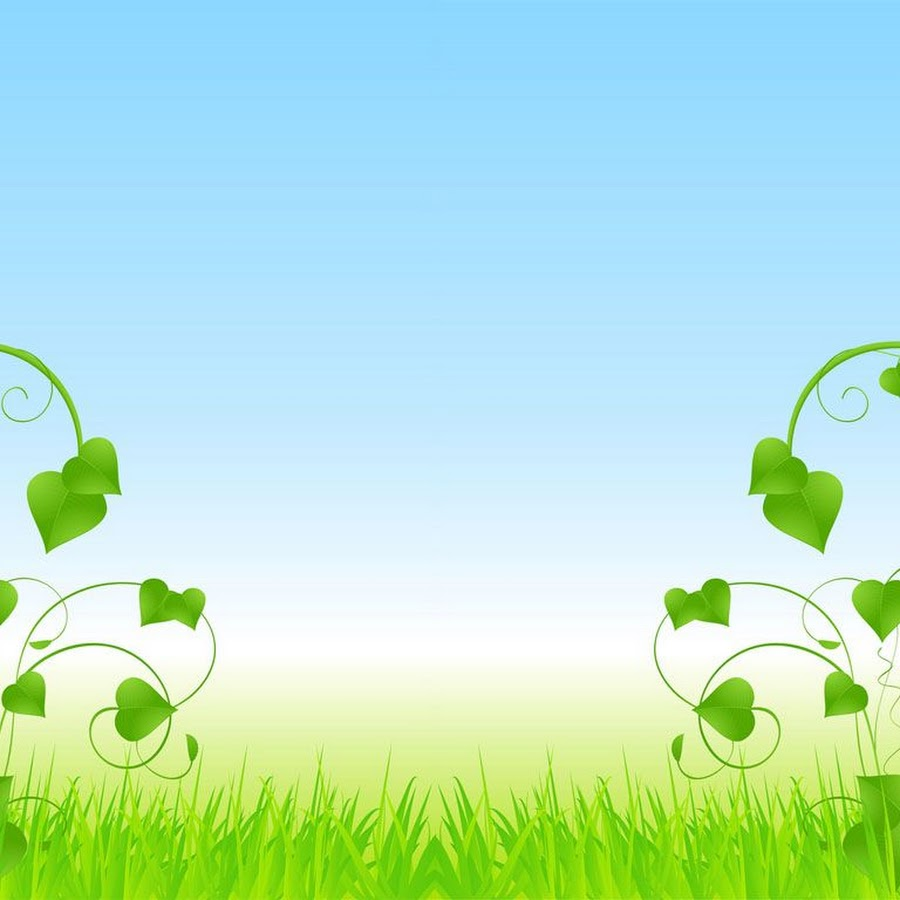 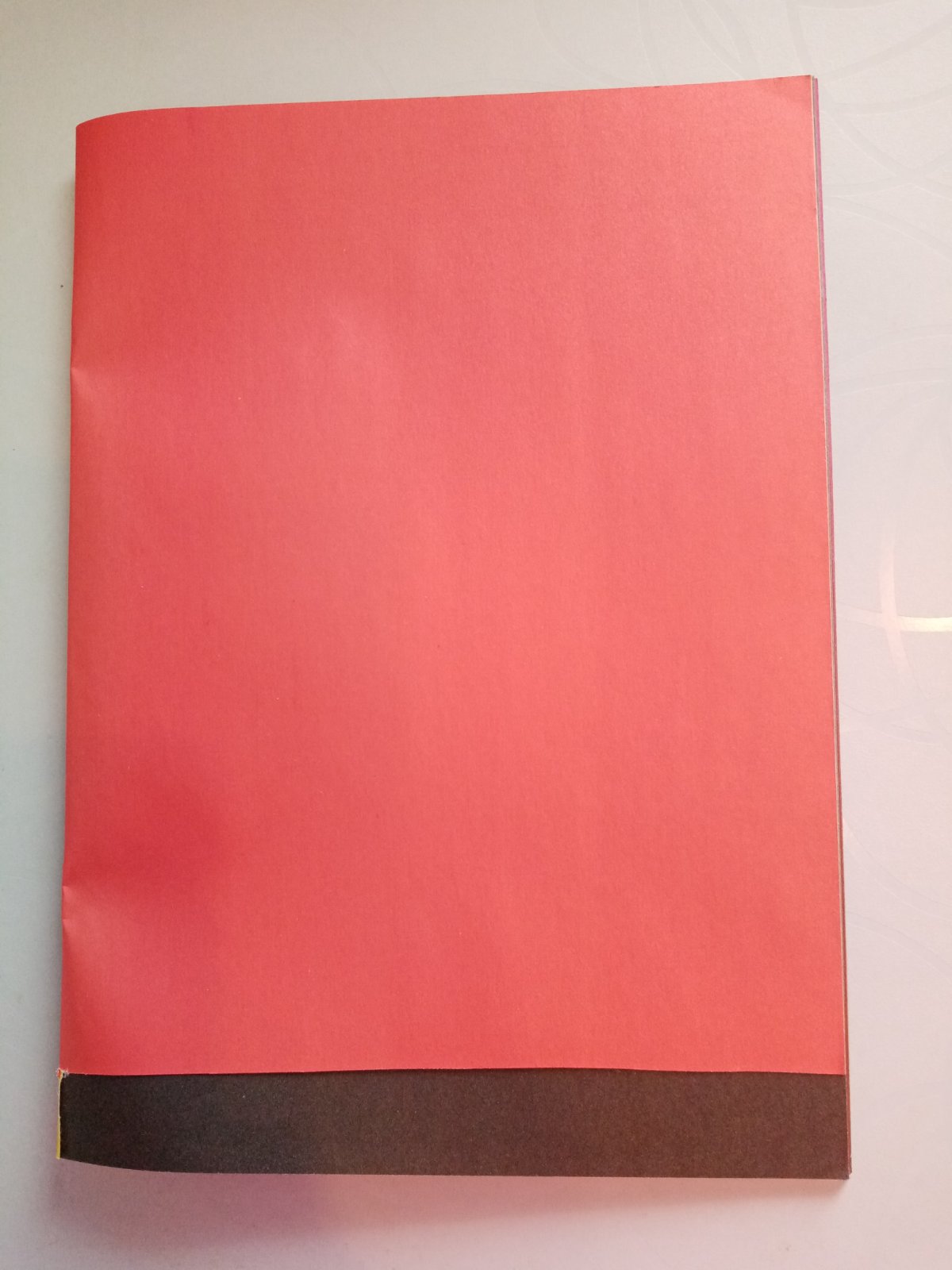 Вам потребуется:
Плотный разноцветный картон,
цветная бумага,
карандаш,
ножницы,
клей,
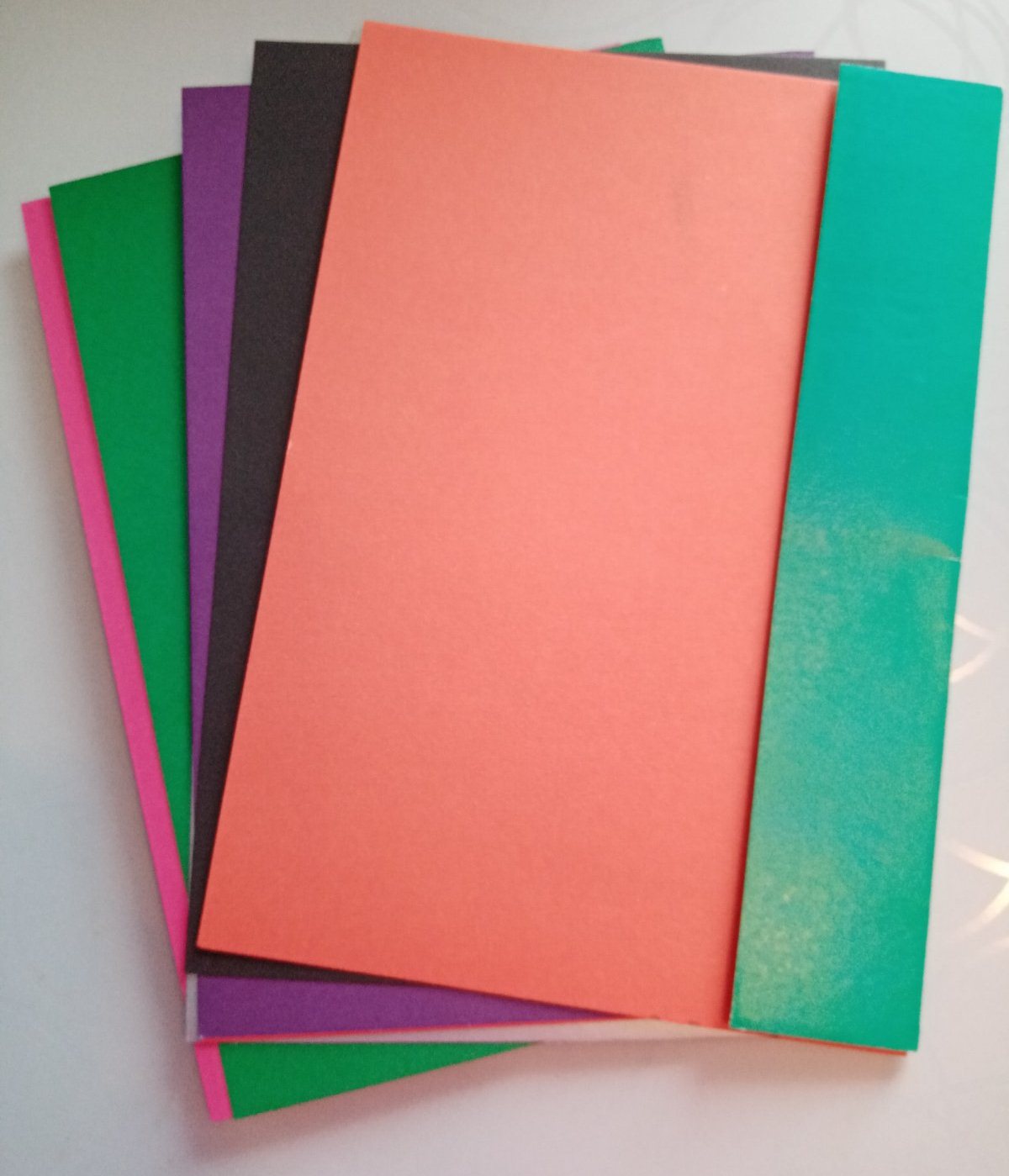 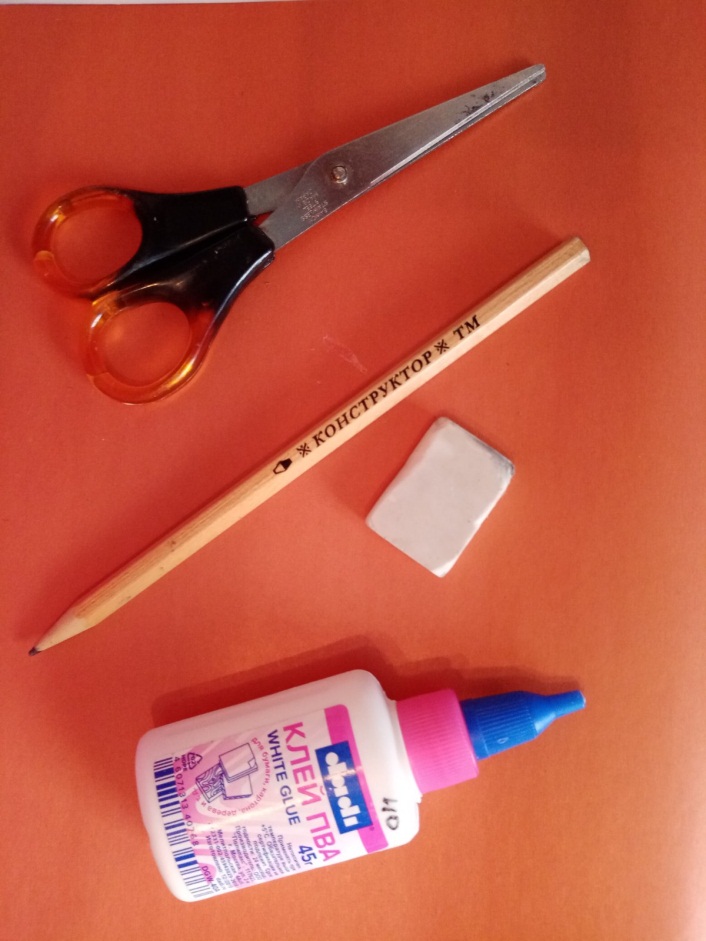 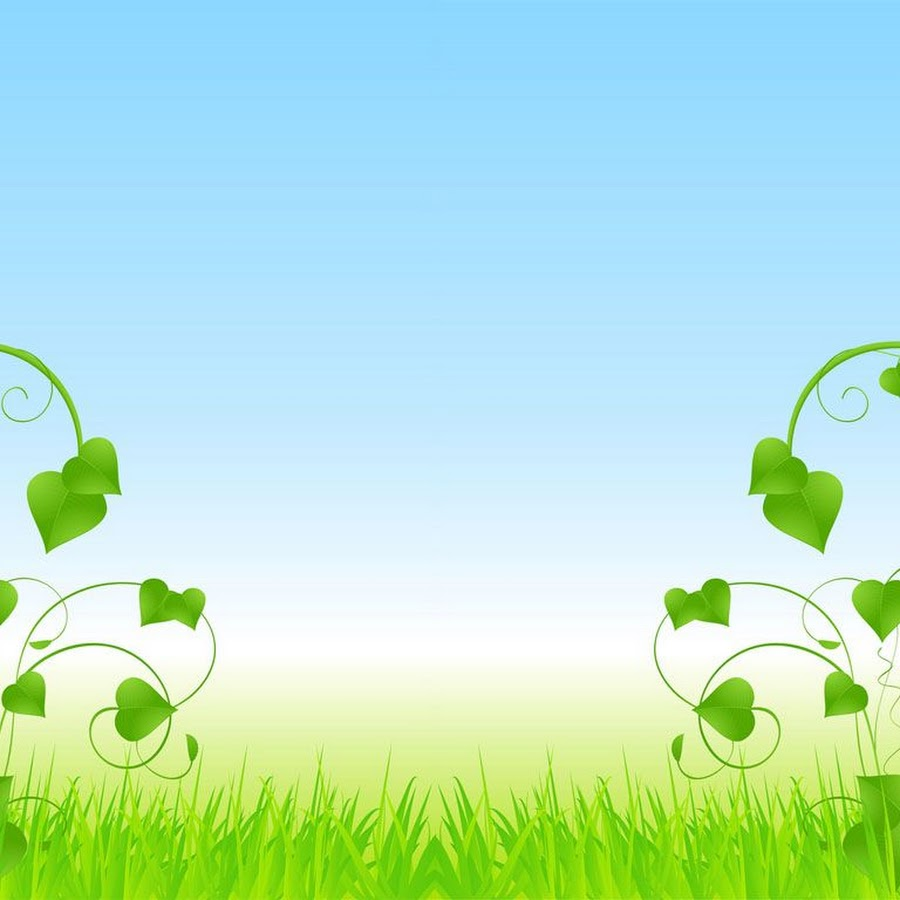 Готовим шаблон футболиста. 
Взять лист бумаги, сложить пополам и на половине нарисовать человечка. Вырезать.
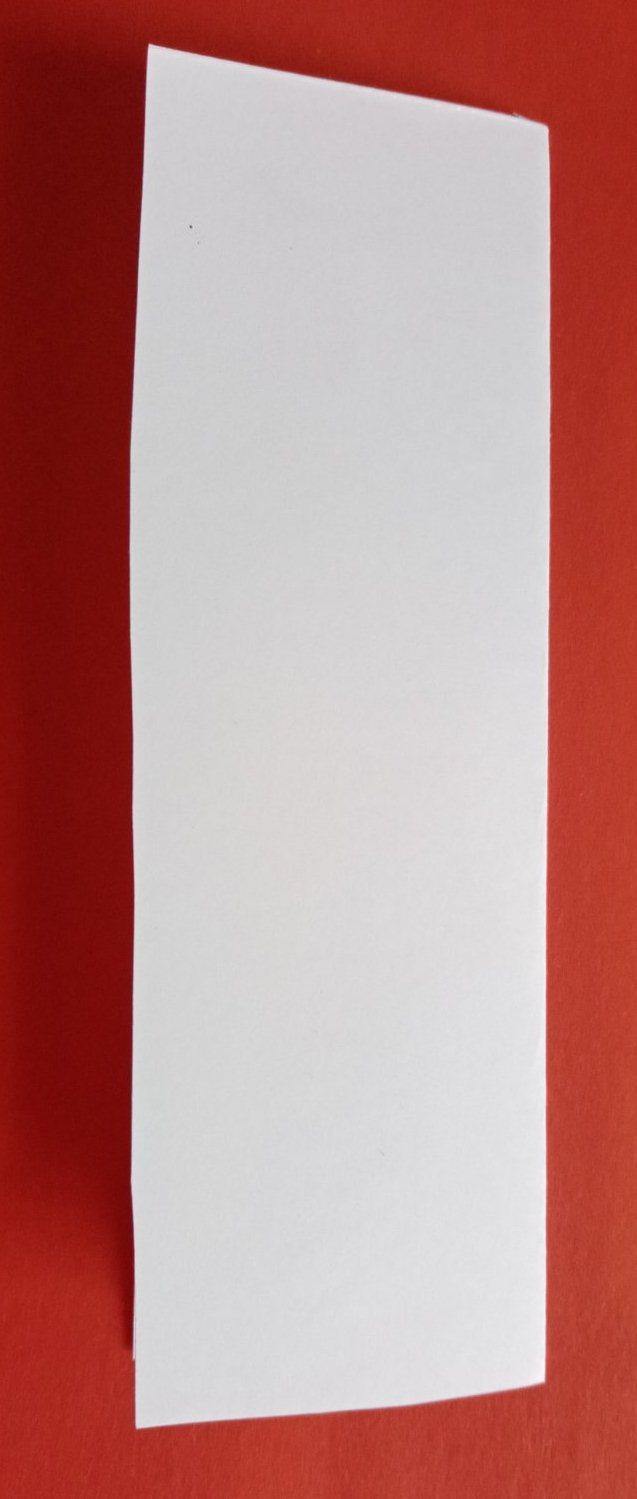 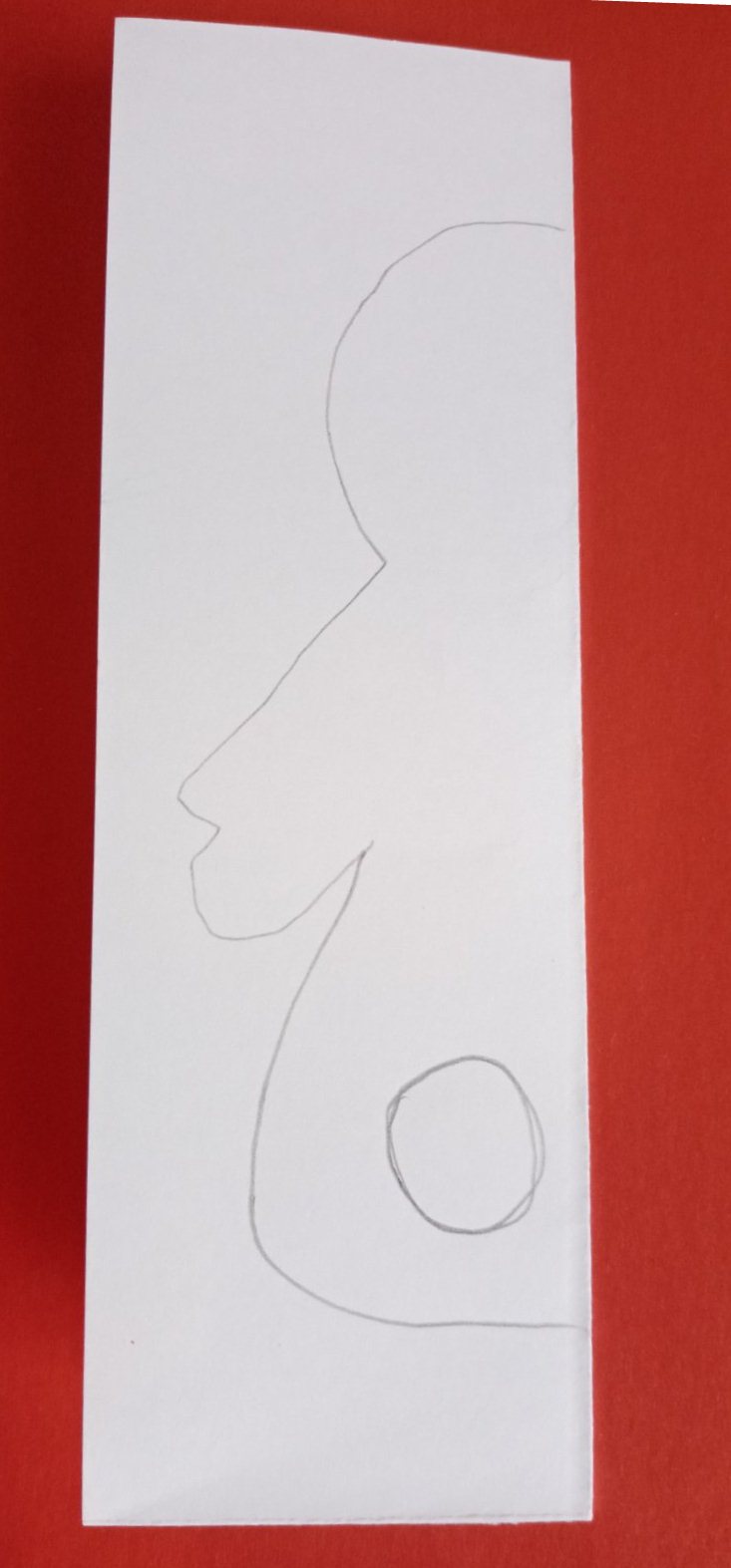 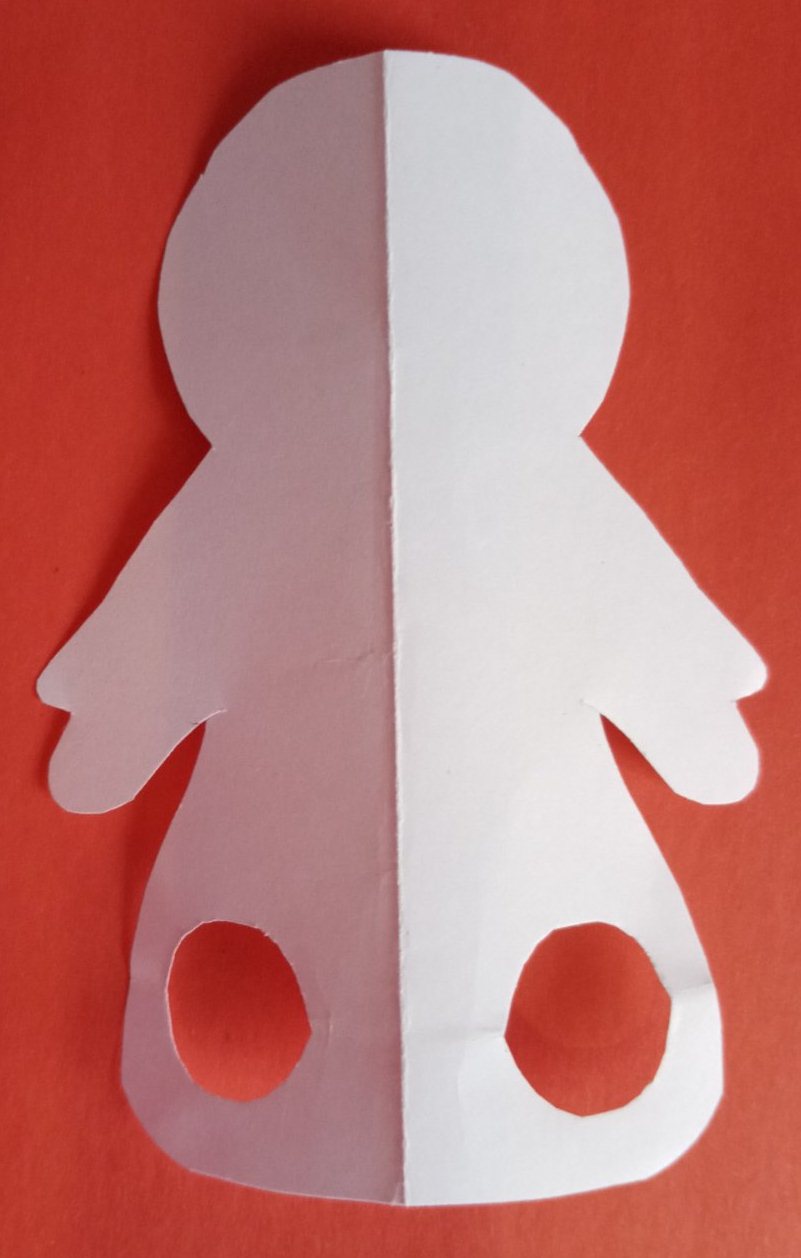 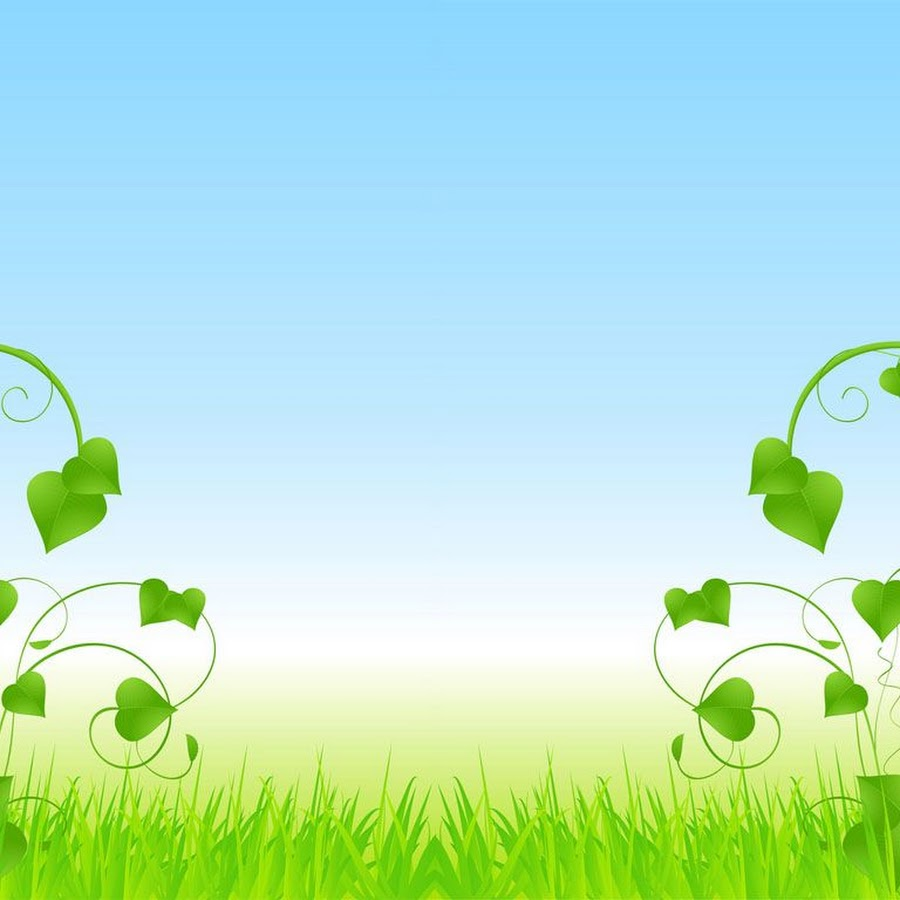 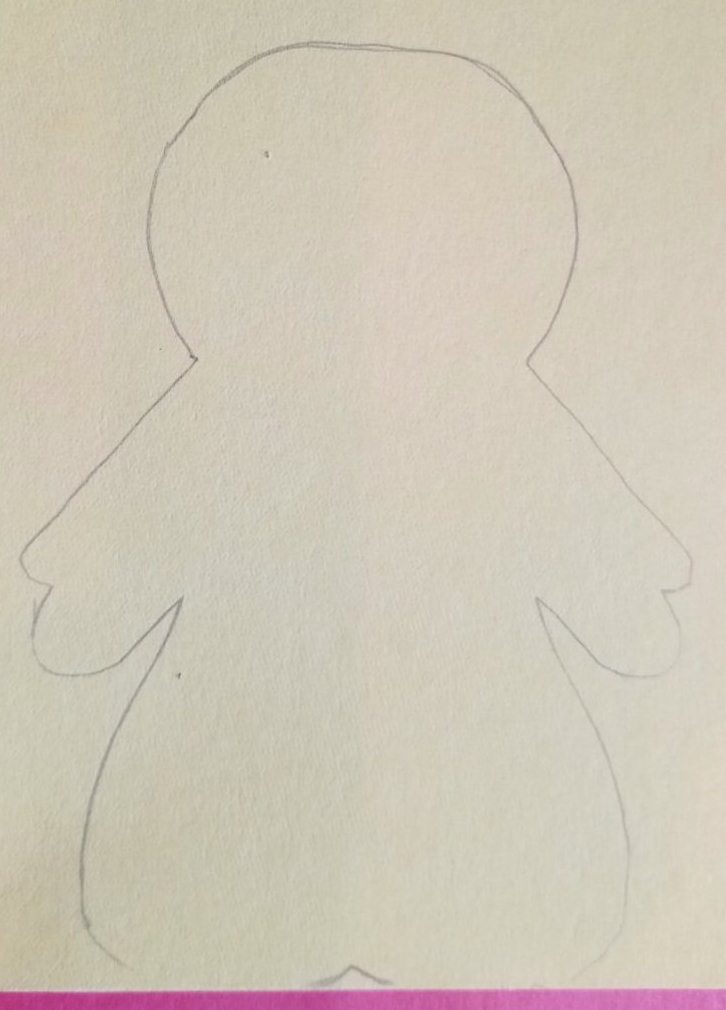 Затем приложить шаблон, обвести и вырезать по контуру.
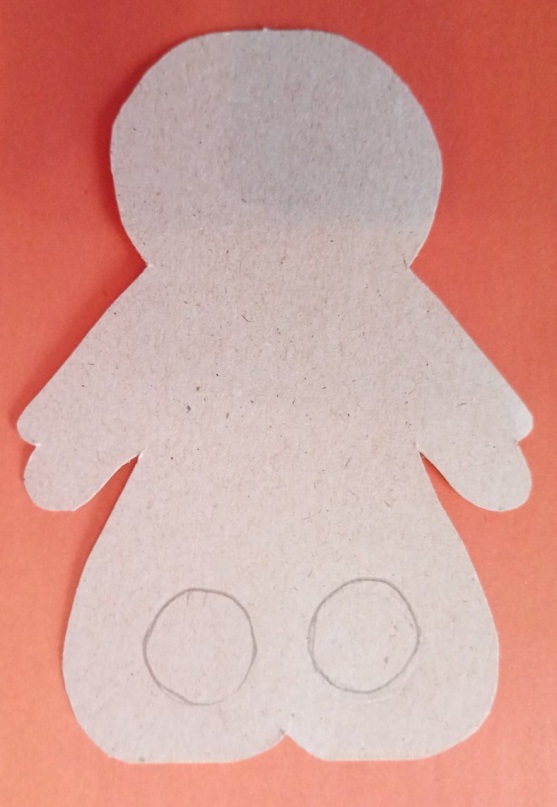 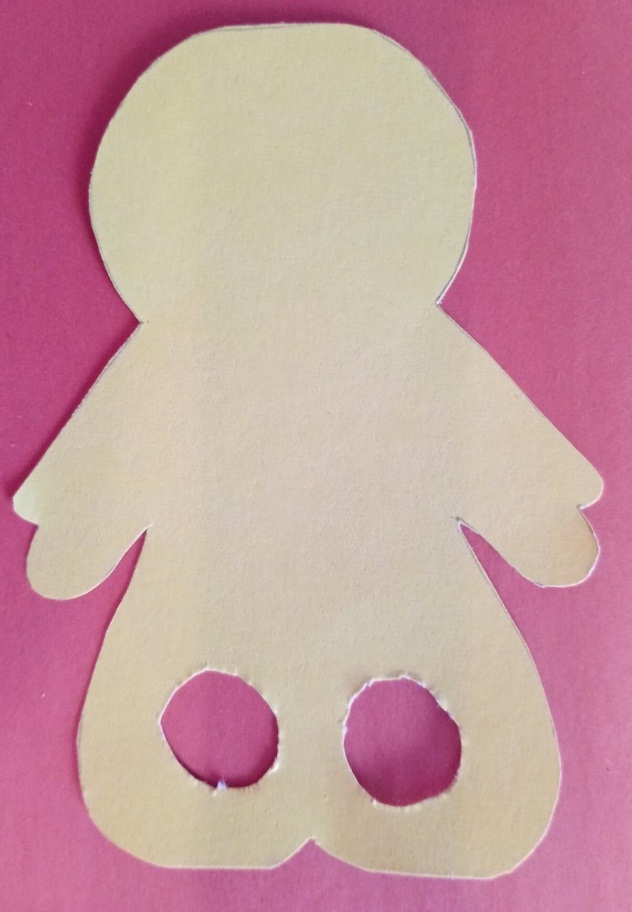 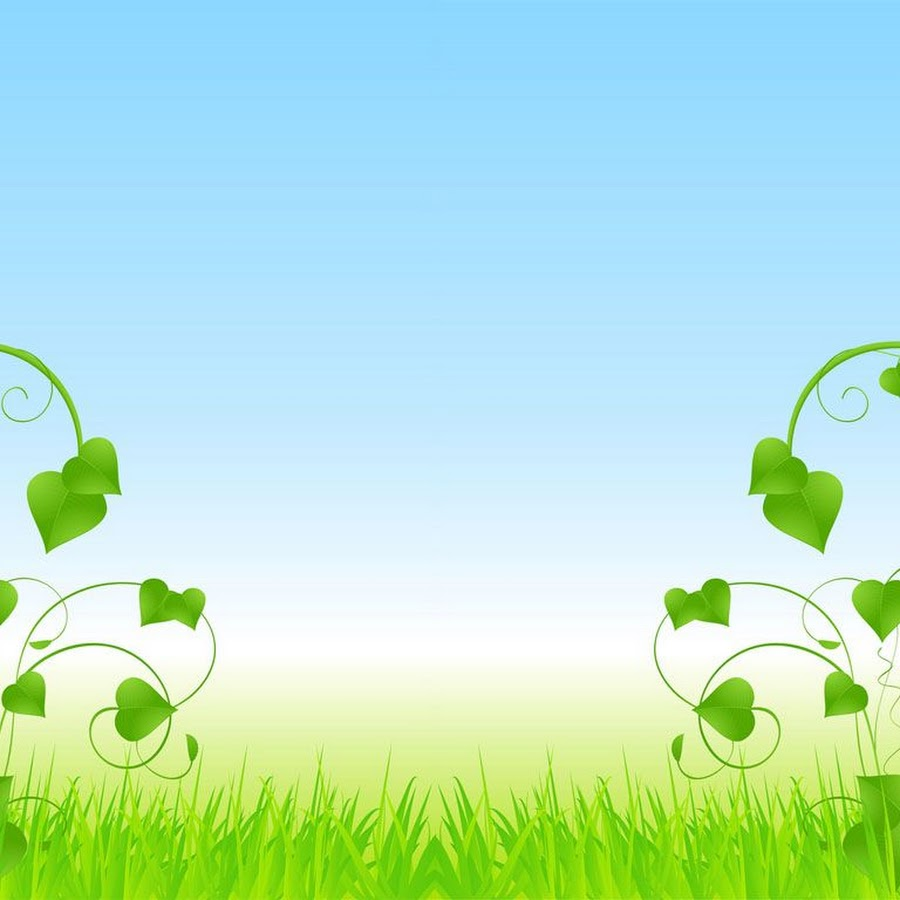 Из шаблона делаем рубашку: обводим, вырезаем из цветной бумаги и приклеиваем к шаблону.
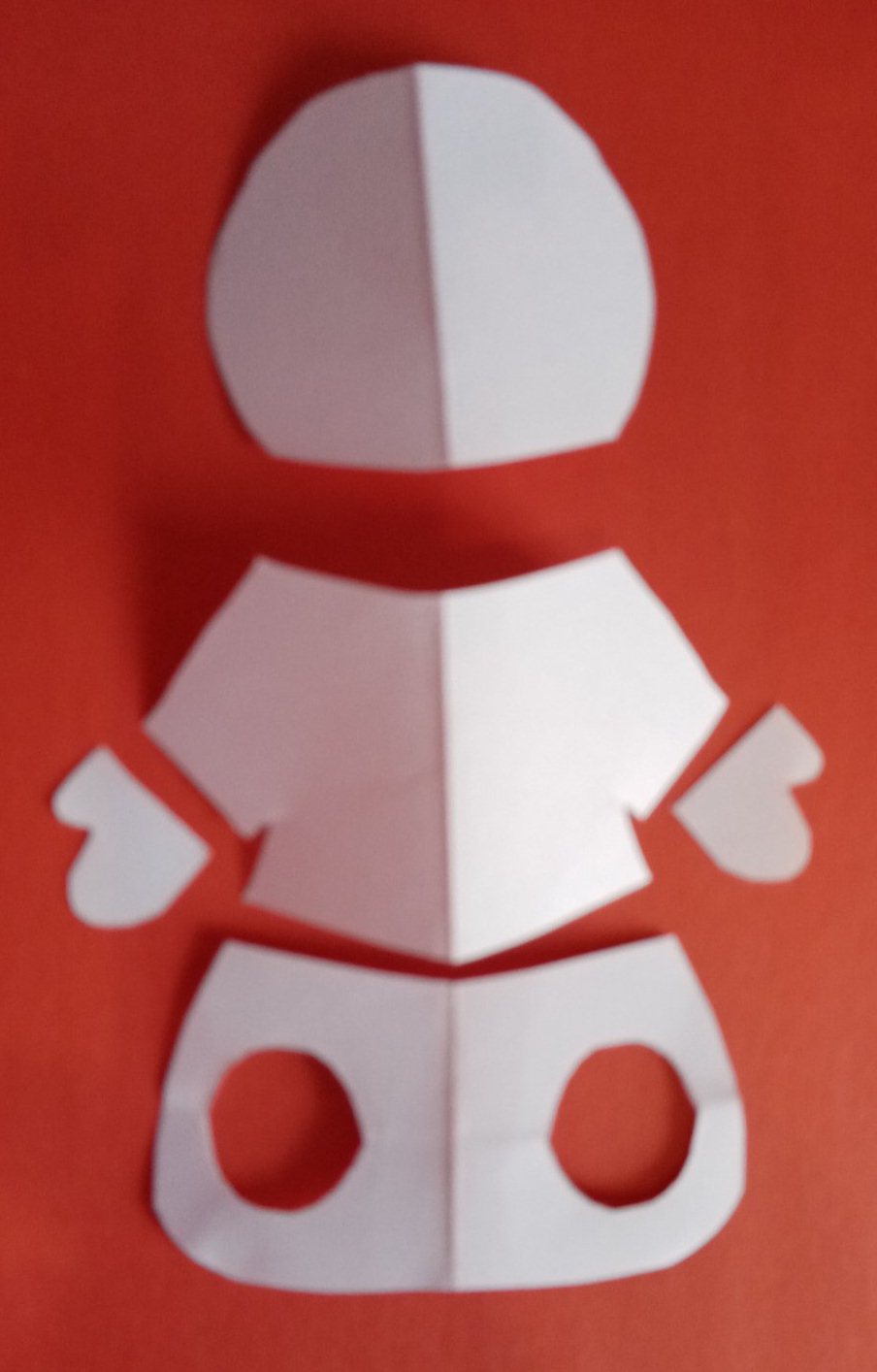 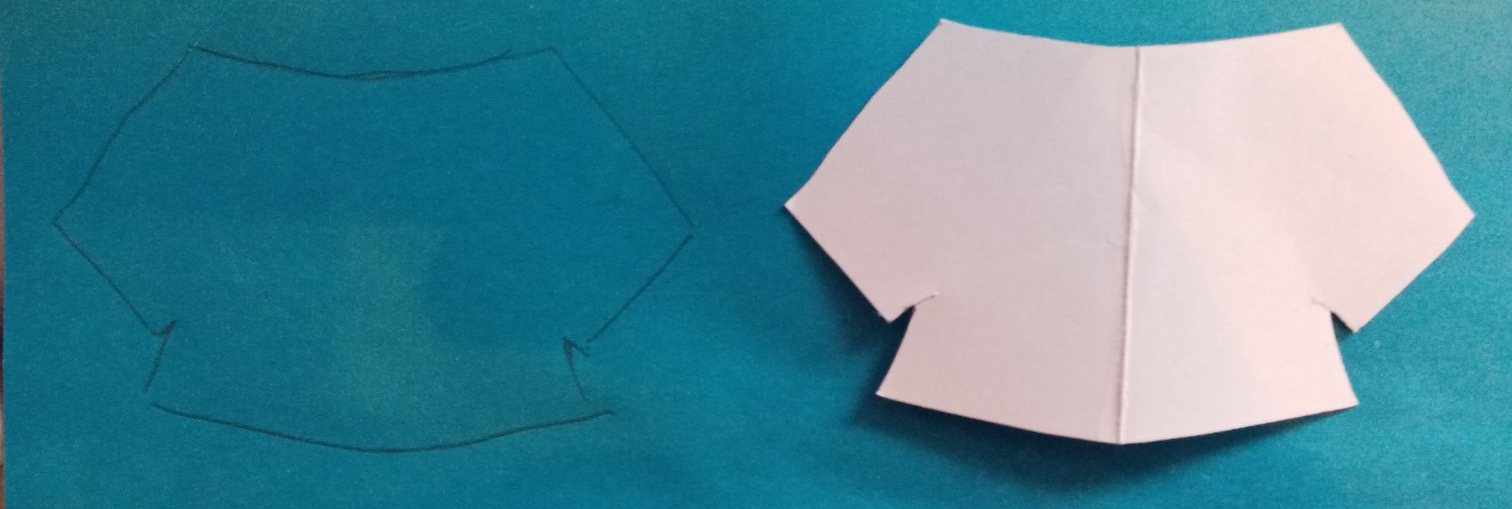 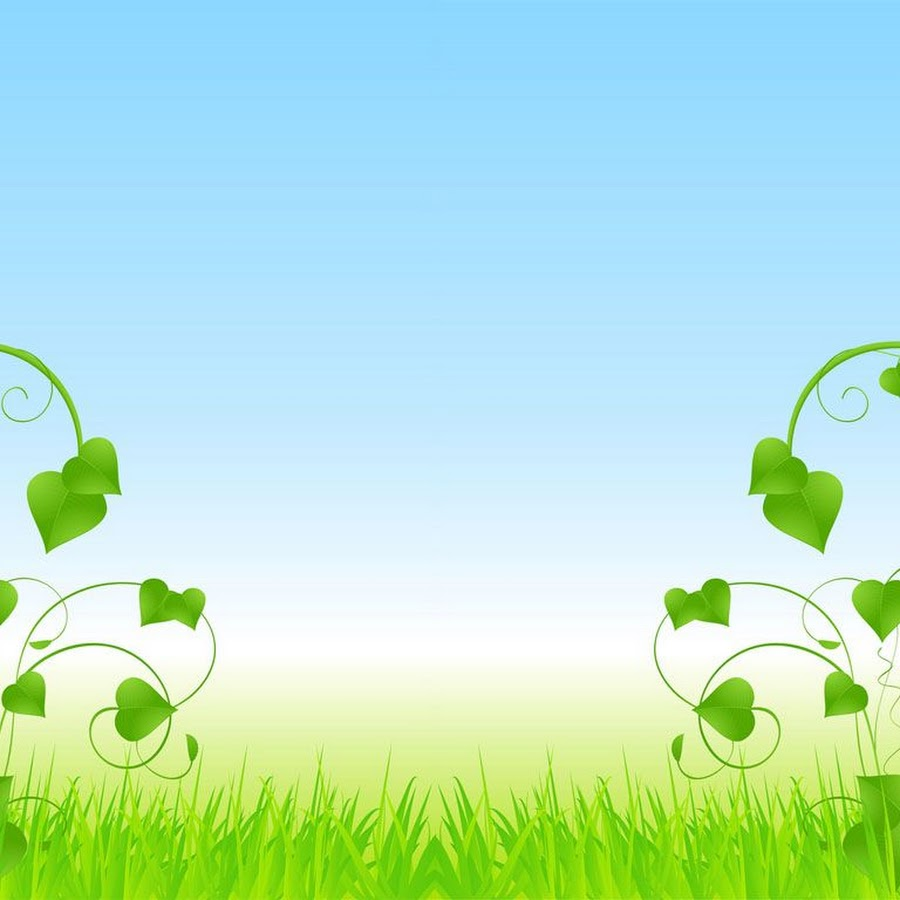 Рисуем лицо и волосы
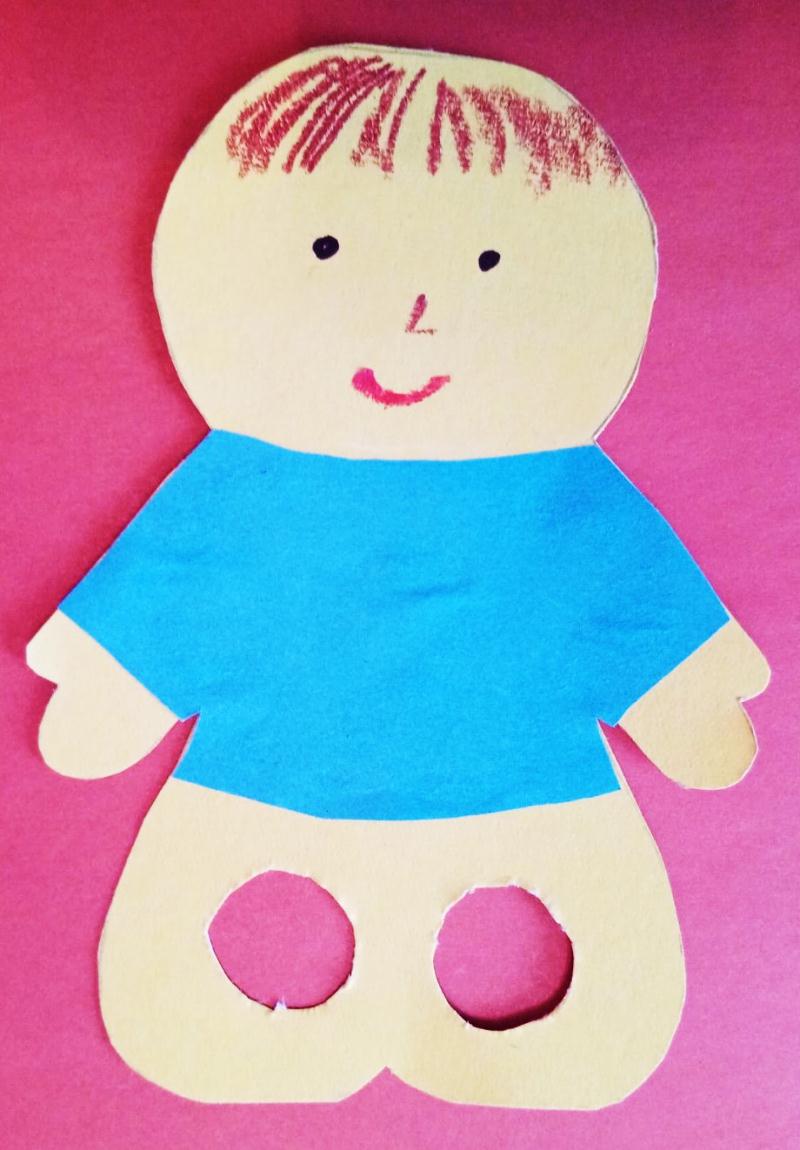 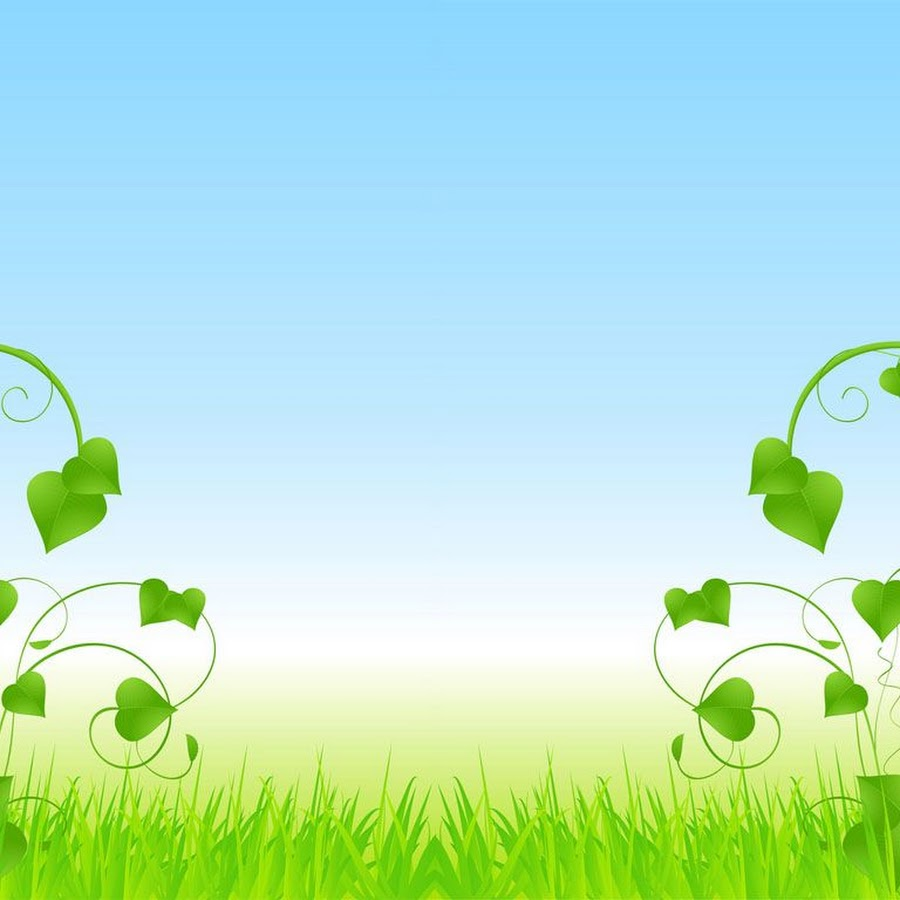 Вот такой футболист у нас получился. 
Можете изготовить несколько футболистов и поиграть в футбол с родителями.
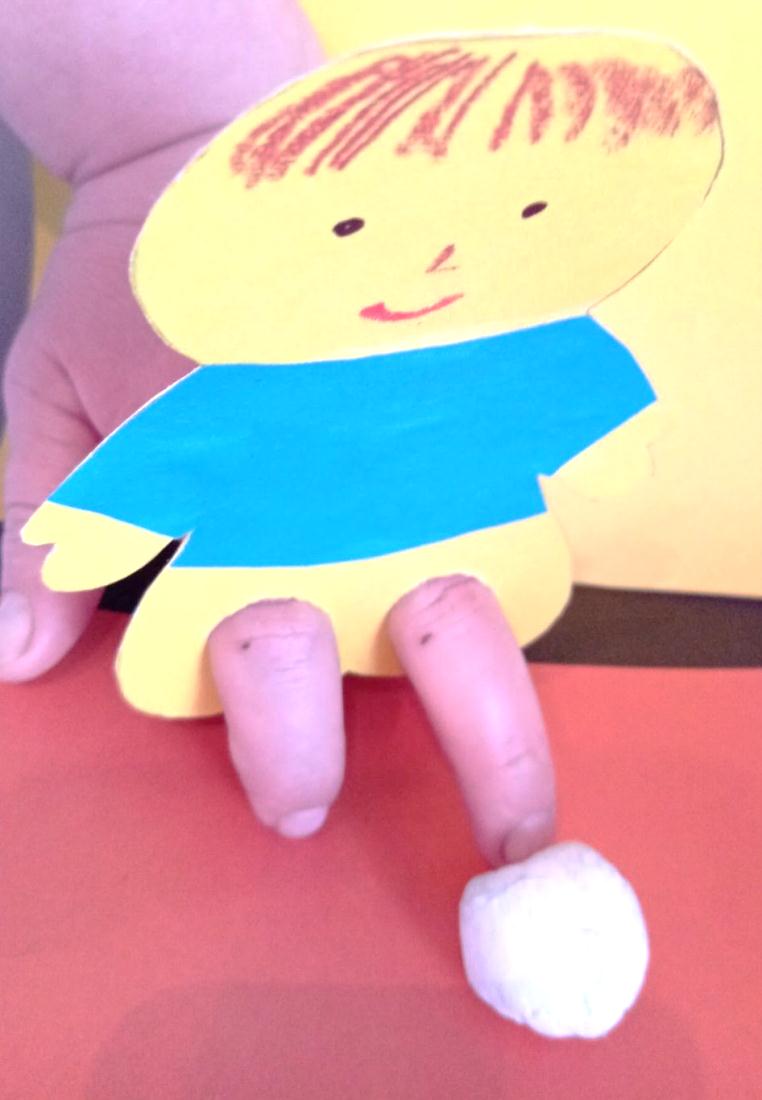 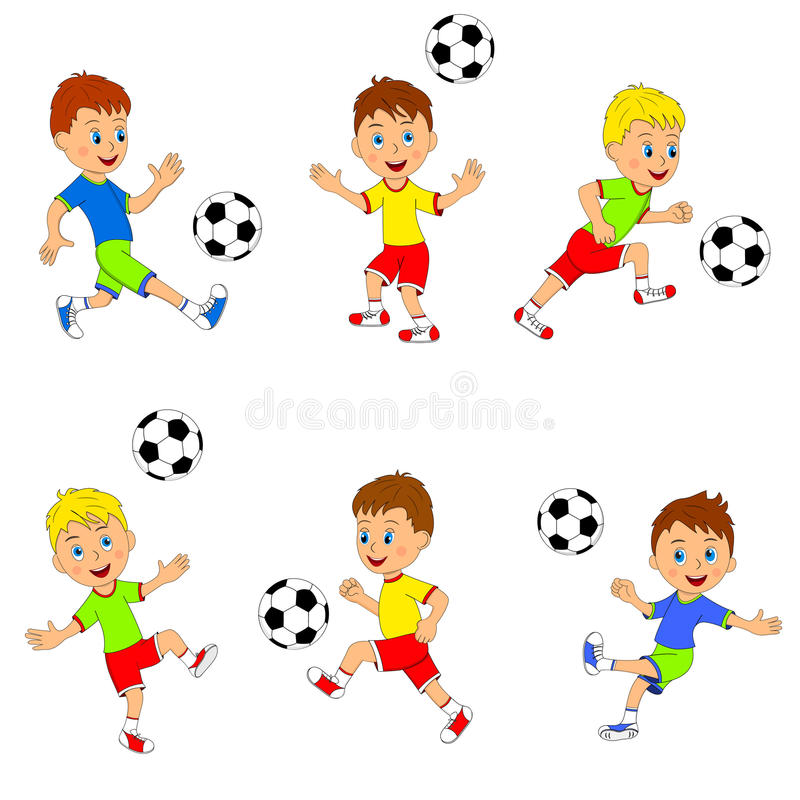 Спасибо за внимание!